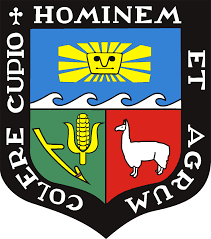 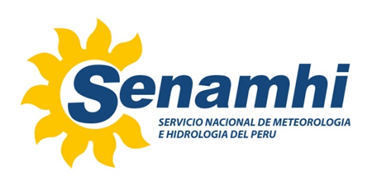 CRF PERU
UNIVERSIDAD NACIONAL AGRARIA LA MOLINA (UNALM)                                                                            SERVICIO NACIONAL DE METEOROLOGÍA E HIDROLOOGÍA (SENAMHI)
Responding to Challenges Beyond the New Normal: A WMO Global Campus Collaborative Webinar

2021
MEDIDAS  PARA BRINDAR APRENDIZAJE A DISTANCIA: PERU
In April, the National Superintendence of University Education (SUNEDU) guarantees the continuity of the university higher education service within the framework of the health emergency, at a national level.
La UNALM adapted to the virtual modality of the subjects taught in most academic programs, with regulations and legality.
MODO DE APRENDIZAJE A DISTANCIA
La Superintendencia nacional de educación superior universitaria (SUNEDU) en el mes de abril 2020 garantiza  la continuidad del servicio educativo en las Universidades del Perú en marco de la emergencia sanitaria, a nivel nacional.  
La UNALM  se adaptó  a la modalidad  virtual de las asignaturas impartidas en la mayoría de los programas académicos, con normativas y legalidad.
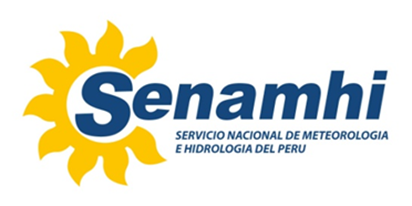 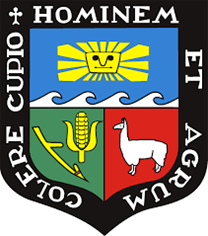 UNALM:
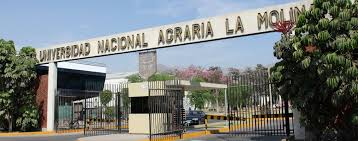 SENAMHI:
ENSEÑANZA -APRENDIZAJE
TEACHING-LEARNING

Didactic strategies
Tools for the learning process
Motivating the student for own and group learning
Meted UCAR- COMET virtual courses.
Digital competence of teachers: pedagogical tools based on virtual platforms, ICTs.
LA UNALM and SENAMHI: Moodle platform. Zoom, Microsoft Teams
Encouraging communication between teacher and student
Encourages debate and discussion: discussion forums: promotes autonomous learning and critical thinking. 
Synchronous class
Estrategias didácticas
Herramientas para el proceso de aprendizaje
Motivar al estudiante para un aprendizaje propio y grupal
Cursos virtuales Meted UCAR- COMET.
Competencia digital de los docente:  herramientas pedagógicas basada en plataformas virtuales, TICs.
LA UNALM y SENAMHI: plataforma Moodle. Zoom, Microsoft Teams
Fomento de la comunicación entre el profesor y estudiante
Fomenta el debate y discusión: foros de discusión: favorece el aprendizaje autónomo y  pensamiento crítico. 
Clase síncrona
OPORTUNIDADES
OPPORTUNITIES
Use of distance learning and digital tools
Training for teachers/instructors and students to guarantee digital learning.

CHALLENGES
Promoting research 
Develop technological systems that allow the elaboration of materials and resources for interaction with students.
Promote accessibility to new information that should be transformed into knowledge.

FUTURE PERSPECTIVES
With international projects (e.g. ENANDES), training courses can be organized to strengthen the capacities of SENAMHI and UNALM.
Encourage research.
Uso del aprendizaje a distancia y de herramientas digitales.
Capacitación a docentes/instructores y estudiantes  para garantizar en el aprendizaje digital.
RETOS
Promover la investigación 
Desarrollar sistemas tecnológicos que permitan elaborar materiales y recursos para la interacción con los estudiantes.
Promover  la accesibilidad  a nueva información que debería transformase en conocimiento.
PERSPECTIVAS A FUTURO
Con proyectos (ejemplo ENANDES)  internacionales se logre organizar cursos de capacitación que permita fortalecer las capacidades del SENAMHI Y UNALM.
Incentivar la investigación.